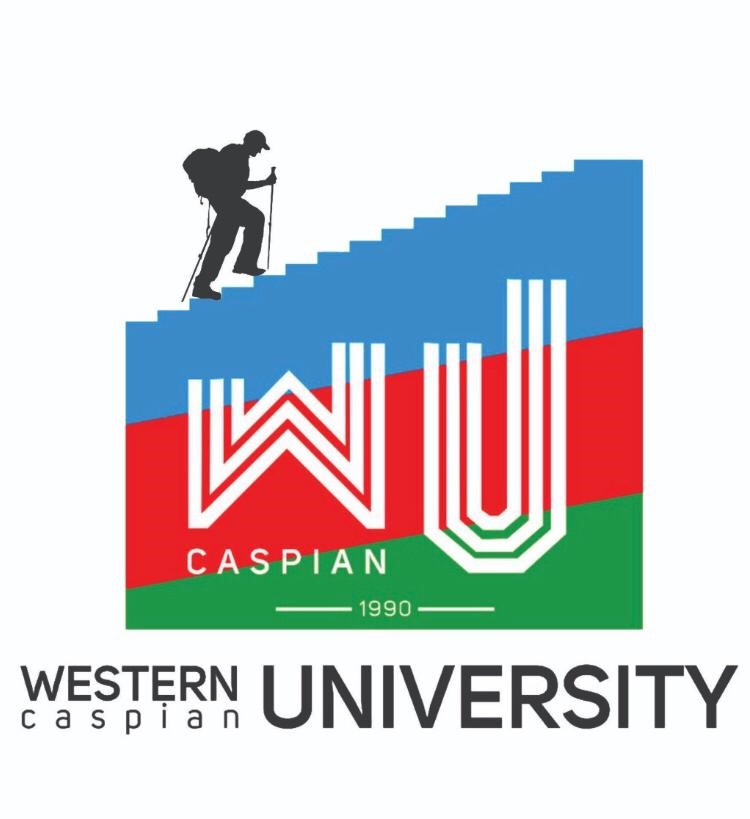 Qərbi Kaspi Universitetinin Dağçılıq fəaliyyəti
-Universitet hansı dağ təşkilatının üzvüdür?-Universitet hansı ekspedisiyalarda iştirak edib? -Universitetin dağçılıq bazası-Universitetin Dağ Landşaftların İnstitutu. 
-Universitetin dağçılıqla bağlı təşkil etdiyi konfranslar və tədbirlər
-Universitetin dağçılıqla bağlı nəşr etdiyi kitablar
-Universitetin dağçılıq klubu
Mündəricat
Dağçılıq klubu hansı beynalxalq dağ təşkilatın üzvüdür?
2020-ci ildən Beynəlxalq qayayadırmanma və Alpinizm Federasiyası (UIAA).
Universitet hansı ekspedisiyalarda iştirak edib?
Azərbaycan-Antarktida Ekspedisiyası(AAE)24 dekabr 2008-ci ildən 31yanvar 2009-cu ilə kimi Antarktida materikində apardığı tədqiqat və müşahidə işləri xüsusi əhəmiyyət kəsb edir.Antarktidaya yollanan ekspedisiyaya  Qərbi Kaspi Universitetinin Qəyyumlar Şurasının sədri Hüseyn Bağırov rəhbərlik etmişdir.
 Ekspedisiya Antarktidada olduğu müddətdə beş
yüzdənartıq meteroloji müşahidə aparmış, çoxlu sayda süxur və mineral
nümunələrin rəngarəngliyi kameral laborotoriya işləri , ən yeni növ analizlərin tətbiq əldə edilən nəticələr, Cənub qitəsinin geoloji quruluşu, tektonikası və maqnitizmi barədə çox maraqlı fikirlərin söyləməsinə gətirib çıxarmışdır. Hüseyn Bağırov Antarktidanın ən hündür zirvəsi olan
 Vinson dağına Azərbaycanın bayrağını sancan ilk müsəlman dövlətinin
nümayəndəsi olub. Bu fakt “Antarktida iqimi.Qlobal təsirlər” ( The Emerging Politics of Antarctica. Edited by Anne-MarieBrady) kitabında öz əksini tapmışdır.
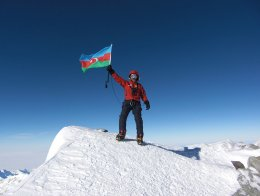 Azərbayacan-Afrika Elmi Ekspedisiyası2009-cu il avqust ayında baş tutmuş Azərbaycan-Afrika Elmi Ekspedisiyasına Qərbi Kaspi Universitetinin Qəyyumlar Şurasının Sədri Hüseyn Bağırov rəhbərlik etmişdir. Ekspedisiya müddətində Afrikanın timsalında planetimizdə həyatın əmələ gəlməsi mərhələlərindən başlayaraq təbiətin təşəkkülə tapması Ekvatorial Afrikanın coğrafi şəraiti və bioloji müxtəlifliyinin materialları toplanmışdır.
Müstəqil Azərbaycanımızın tarixində birinci dəfə həyata keçirilmiş Azərbaycan-Afrika Elmi Ekspedisiyasının qitədə apardığı tədqiqatlardan elm üçün çox dəyərlidir. Ekspedisiyanın qarşısına qoyduğu bir nömrəli hədəf təbii ki,böyük siyasi önəm daşıyaraq Kilimancaro dağının Kibo vulkanının UHURU zirvəsində dəniz səviyyəsindən 5895m yüksəkdə Azərbaycan Respublikasının dövlət bayrağını ucaltmaq olmuşdur.
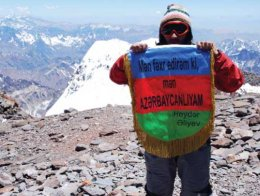 Azərbaycan-Cənubi Amerika Elmi Ekspedisiyası Azərbaycan-Cənubi Amerika Elmi Ekspedisiyasl bu materikin əlçatmaz füsunkar əraziləri, xüsusən də zəngin bioloji müxtəlifliyi barədə birbaşa geniş biliklər və məlumatlar əldə etməyə və onların az öyrənilmiş komponentlərini yerində tədqiq etməyə imkan yaratmışdır. Ekspedisiya 2010-cu ildə Argentinanın ən yüksək nöqtəsi olan Akonkaqua(6962) zirvəsinə yürüşü uğurla başa vurmuşdu. Azərbaycanlı səyahətçilər Akonkaqua zirvəsinə Azərbaycan Respublikasının dövlət bayrağını və üzərində mərhum president Heydər Əliyevin şəkli olan «Mən fəxr edirəm ki, azərbaycanlıyam» sözləri olan lövhə bərkidiblər. Həmçinin də “Yaşıl dünya uğruna 2010-cu il Azərbaycanda ekologiya ilidir”sözləri altında həm Azərbaycan həm də ingilis dillərində lövhə bərkidilmişdir.
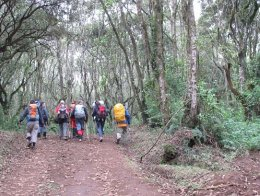 Dağ Mədəniyyətləri və Landşaftları Tədqiqat İnstitutu.
Dağ Mədəniyyətləri və Landşaftları Tədqiqat İnstitutu - elmi araşdırma fəaliyyəti ilə məşğuldur. Tələbələrin həm ətraflı, həm dərin məlumatlar əldə etməsi imkanları ilə dağ subyektlərinə diqqət yetirmək üçün innovativ proqramlar hazırlamaq, fərdi tədqiqatlar, təcrübi öyrənmə Dağ Mədəniyyətləri və Landşaftları Tədqiqat İnstitutunun əsas missiyalarından biridir.
Dağ landşaftları üzrə yüksək səviyyəli tədqiqatların təşviq edilməsi və yayılması üzrə institut digər dövlət və qeyri dövlət orqanları, hökümət və qeyri-hökümət təşkilatları, yerli və xarici institutlarla əməkdaşlıq etməyə can atır. Dağ Mədəniyyətləri və Landşaftları Tədqiqat İnstitutunun tədqiqat işləri eyni zamanda dağ turizminin bir çox aspektləri ilə bağlı inkişaf dinamikasını, perspektivləri izləməyə imkan verir və tələbələrin yeniliklərdən operativ olaraq xəbər tutmasına şərait yaradır.
Davamlı turizm Qərbi Kaspi Universiteti, UİAA Dağların Mühafizəsi üzrə inauqurasiya mükafatının sponsoru tərəfindən təşkil edilmiş ikigünlük konfransın diqqət mərkəzində olub, Bakı, Azərbaycan.
20 məruzəçi və 50 iştirakçı arasında UİAA-nın vitse-prezidenti Piter Farkas və UİAA dağ Komissiyasının prezidenti Linda Makmillan, Ekologiya və Təbii Sərvətlər Naziri Hüseyn Bağırov, Dünya Vəhşi Təbiət Fondunun nümayəndələri və ekoturizm üzrə mütəxəssislər var idi. Azərbaycan ərazisinin yarıdan çoxu dağlarla örtülmüşdür və məruzəçilər dünyanın Qafqaz kimi dağlıq bölgələrində "davamlı turizmin inkişafı üçün alpinizm və alpinizm idman növlərinin dəyərli rolunu" müzakirə etmişlər. Davamlı turizm ətrafında diskussiya vacibdir, çünki Azərbaycan Dağ turizmini tez bir zamanda istismar etməyə başlayan bir ölkənin nümunəsidir. Konfransın təşkilatçıları razılaşıblar ki, Qafqazda biomüxtəliflik turizmin cəlb edilməsi üçün aktiv ola bilər, lakin bir sıra problemlər həll olunmamış qalır:
Fəal istirahət üçün daha çox təlimatçı və bələdçi hazırlamaq lazımdır.
Yerli əhalinin milli ənənələrə uyğun Davamlı Turizm haqqında məlumatlılığı artırmaq lazımdır.
Heyvanların flora və faunasını qorumaq və xüsusi populyasiyalarının tanınmasına ehtiyac var.
Ekoloji qanunlar gücləndirilməlidir.Xaricdən turistlər üçün viza almaq prosesini sadələşdirin
Davamlı Turizm Məqsədləri- Beynəlxalq Konfrans
Beynəlxalq Dırmanma və Dağçılıq Federasiyası ilə görüş: 23/05/2016
May ayının ortalarında NASA-nın Rəhbər Komitəsinin iclası kimi eyni həftə sonları NASA-nın Dağlıq məhəllələri müdafiə Komissiyası illik yığıncağını keçirdi və NASA-nın Qəbul Komissiyası ilə birgə iclas keçirdi. Görüşdə aşağıdakı məsələlər müzakirə olunub:
Dağlar: «Mədəniyyət, Landşaft və Biomüxtəliflik" Konfransı, May 2019
Konfransın plenar iclasında çıxış edən Universitetin Qəyyumlar Şurasının sədri Hüseyn Bağırov ulu öndər Heydər Əliyevin Azərbaycan tarixindəki əvəzsiz rolunudövlətimizin təşəkkülünə və möhkəmlənməsinə verdiyi töhfəni, eləcə də onun ətraf mühitin yaxşılaşdırılması istiqamətində gördüyü işləri qeyd etdi. Bağırov dünyanın aparıcı tədqiqatçılarının iştirakı ilə sahənin problemlərinin müzakirəsi baxımından konfransın əhəmiyyətini vurğulayıb. Konfrans işini sessiya iclasları ilə davam etdirmişdir.
Qeyd edək ki, konfransda 40-a yaxın ölkədən xarici tədqiqatçı ilə yanaşı yerli mütəxəssislər də iştirak edirdi. Konfrans "Dağ ekosistemləri, ekoloji və bioloji müxtəliflik", "Dağ landşaftları", "Dağ Mədəniyyətləri", "dağ turizmi və rekreasiyası" sessiya iclaslarında keçirildi. Konfrans iştirakçıları konfransın yeni elmi tədqiqatlara gətirib çıxaracağını, sənaye problemlərinin müzakirəsi və həyata keçirilməsi lazım olan addımların müəyyənləşdirilməsi baxımından vacib olduğunu vurğuladılar.
Qərbi Kaspi Universitetində ümummilli lider Heydər Əliyevin anadan olmasının 96-cı ildönümünə həsr olunmuş "Dağlar: Mədəniyyət, Landşaftlar və Biomüxtəliflik" adlı beynəlxalq konfrans keçirilir
QAFQAZ DAĞ FORUMU-2019
Qərbi Kaspi Universitetinin Dağ Mədəniyyətləri və Landşaftları Elmi-Tədqiqat İnstitutunun nümayəndə heyəti Türkiyənin Ankara Universitetində keçirilən "Qafqaz dağ Forumu-2019" - da iştirak etmişdir. (4 noyabr 2019)
Forum "Qafqazşünaslıq gündəliyi" ni, dağların davamlı inkişafı, dağ regionlarının inkişafı və s.üzrə tədqiqatları əhatə etmişdir. Qərbi Kaspi Universitetinin Himayəçilik Şurasının sədri Hüseyn Bağırov "Qafqaz dağlarının ekoloji problemləri: onların həlli perspektivləri" mövzusunda forumda çıxış edib və tədqiqatçıların suallarını cavablandırmışdır. Forumun işində dünyanın aparıcı alim və tədqiqat mərkəzlərindən olan tədqiqatçılar iştirak ediblər. Forum bu sahədə mövcud problemlərin müzakirəsi və qərarların təhlili üçün mühüm məkan hesab olunurdu.
1. İlk Azərbaycan-Antarktika ekspedisiyası. Cənub qütbündə xizək (Kitab I) Antarktida gündəliyi
2. İlk Azərbaycan-Antarktika ekspedisiyası. Cənub qütbündə xizək (kitab II) Antarktidada iqlim. Qlobal nəticələr
3. İlk Azərbaycan-Antarktika ekspedisiyası. Cənub qütbünə xizək sürmək (Kitab III) Dondurulmuş bir Hundvana parçası 
4. Afrika Geologiyası H. Kərimov
5. Cənubi Afrikanın bioloji müxtəlifliyi.Hüseyn Bağırov, Qara Mustafayev, Azərçin Muradov
6. Akanqakvanın gündəliyi (Birinci Azərbaycan-Cənubi Amerika elmi ekspedisiyası).Hüseyn Bağırov (VI kitab)
7. Cənubi Amerika Geologiyası (IX Kitab)
8. Cənubi Amerikanın biomüxtəlifliyi. Zir "Oyundan əvvəl Son Məşqləri keçirdi (X kitab) )
Universitetin Dağçılıqla bağlı nəşr etdiyi kitablar
Universitetin Dağçılıq klubu
Dağçılıq klubu 2008-ci ildə yaradılmışdır. Universitetimizin tələbələri ekspedisiyalarda fəal iştirak ediblər. Hər il ümummilli lider Heydər Əliyevin doğum günü münasibətilə Qızıl Qaya yüksəkliyində yerləşən Heydər Əliyev adına zirvəyə yürüşlər təşkil edilir. Böyük Qafqaz dağlarının Şahdağ, Tufandağ, Bazardüzü zirvələri də fəth edilmişdir.
BuzadırmanmaBuzadırmanma üzrə Açıq Azərbaycan çempionatı Qusar rayonunun Laza kəndi yaxınlığında donmuş şəlalələrdə keçirilib. Gənclər və İdman Nazirliyinin təşkilatçılığı ilə alpinizm və Ekstremal İdman Növləri Federasiyaları Assosiasiyasının (ADEINFA) təşkil etdiyi ikigünlük yarış gənclər və qızlar arasında baş tutub. Çempionatda seçmə yarışları uğurla başa vuran idmançılar yarımfinala yüksəldilər. Sonra final mərhələsi baş tutdu. Yarışa qatılan qızlar arasında Qərbi Kaspi Universitetinin tələbəsi də var. Beləliklə, Qərbi Kaspi Universitetinin İdman Klubunun üzvü olan tələbəmiz Fidan Novruzova üçüncü yeri tutdu. (14.11.2016)
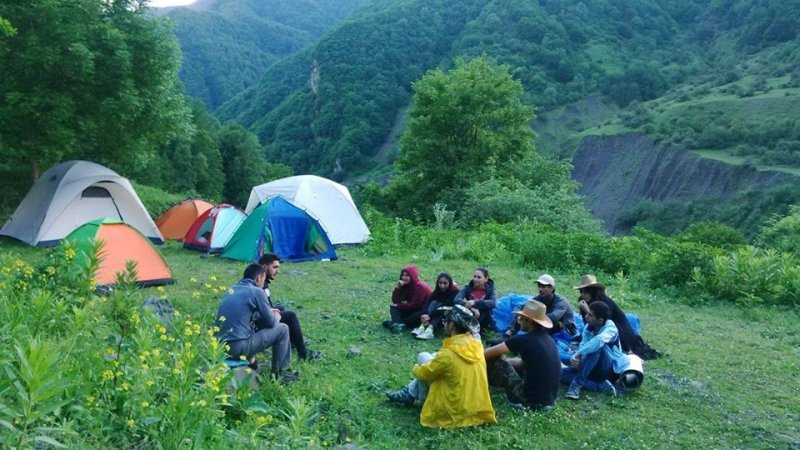 Yerli alpinistlər üçün təlimlərin keçirilməsi
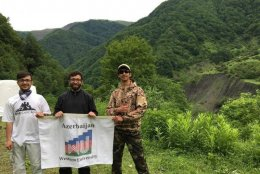 Qax rayonunda dağ təlim düşərgəsi keçirildi, müxtəlif yaş qruplarından olan iştirakçılar 5 gün ərzində əsas dağ kurslarından keçdilər. Qərbi Kaspi Universiteti tələbələri də təlimlərə fəal qatıldı. Qərbi Kaspi Universitetinin İdman Klubunun əməkdaşı və məşqçisi Düşənbədə alpinizm tarixi, növləri, ip salfetləri haqqında təlim keçib. Qərbi Kaspi Universitetinin idman klubu dağ turizmi sahəsində böyük təcrübəyə malikdir və yay aylarında klubun fəaliyyəti ölkəmizdəki və xaricindəki bəzi dağ zirvələrinə yürüşlərlə davam edəcəkdir. (20.09.2017)
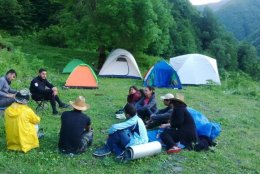 Qayaya dırmanma Qərbi Kaspi Universitetinin idman klubu ölkə çempionatında birinci yeri tutdu. Klubu Universitetin Siyasi və Sosial Elmlər Fakültəsinin tələbələri Cahangir Cahangirli, Rahib Hüseynov və Fatimə Səfərova təmsil etdilər. (13.12.2017)
Vəsaitlər
Dırmanma divarı (daxili və xarici)
Dağ bazası
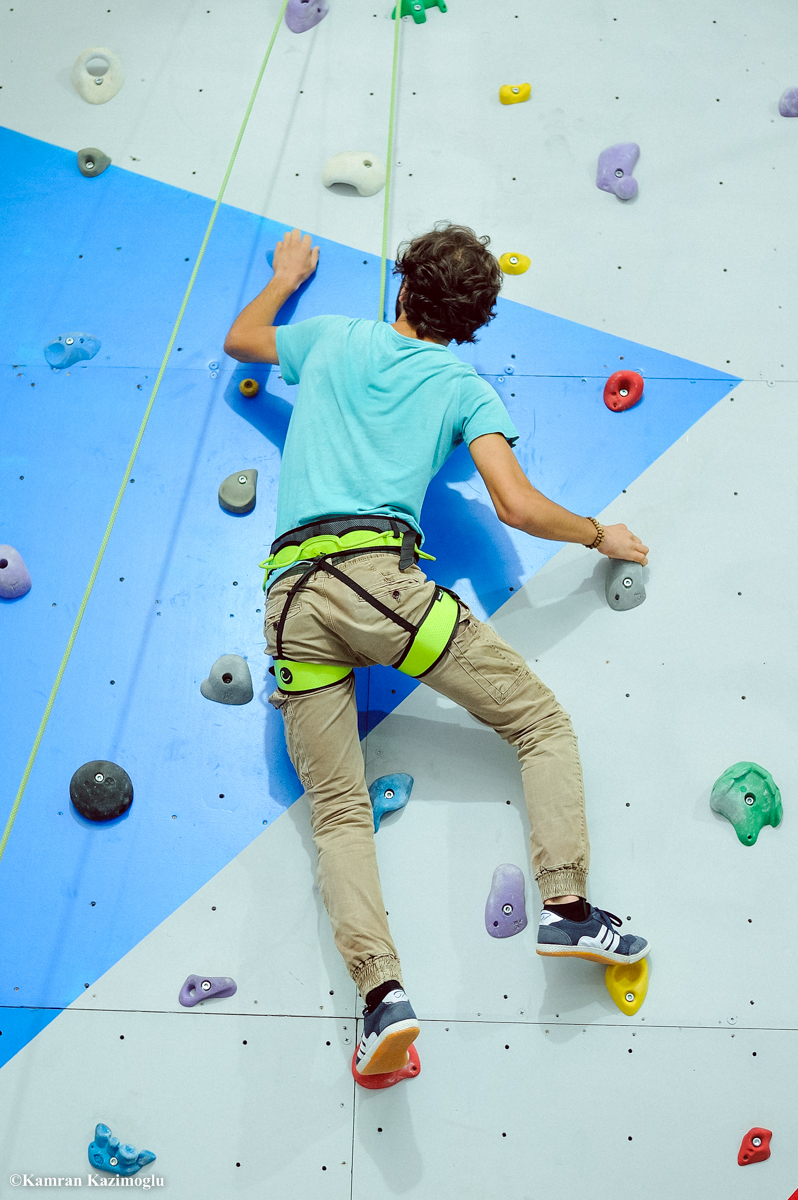 Qapalı dırmanma divarı
Açıq havada  dırmanma divarı
Dağ bazası
Qərbi Kaspi Universitetinin dağ bazası Xınalıqda yerləşir.
Diqqətinizə görə təşəkkür edirik!